SLINGZ
YGSS ADVERTISING
YGSS ADVERTISING
Slingz Laces
Slingz are silicone no tie waterproof laces that are mainly worn by kids and seniors but they can be used by any ages. Recently with YGSS advertising Slingz had been given a new advertising opportunity to market their product to Bethany students and parents.
Ygss ADVERTISING
SLINGZ STORY
“I STARTED SLINGZ FOR TWO REASONS: TO BE AN INDEPENDENT BUSINESS OWNER WITH THE END GOAL OF RETIRING AT AGE 50 AND WORKING MAX 5 HOURS A WEEK FROM ANYWHERE IN THE WORLD AND OF COURSE BECAUSE EVERYONE HATES SHOELACES!”
RISHI SONI
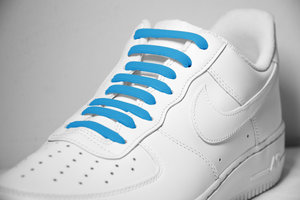 Pricing
slingz are on sale  for $5.97
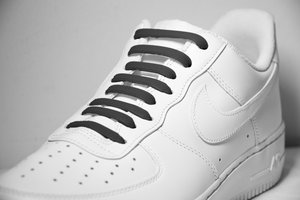 YGSS ADVETISING
PROMOTION STRATEGY
Visit www.slingzlaces.com to buy Slingz
Follow slingz on Instagram @slingzlaces 
Follow slingz on Facebook @Slingz 
Follow slingz on Twitter @slingzlaces
Subscribe to Slingz Laces on Youtube
ygss
Follow on Social media @
Youtube- Slingz Laces
Instagram-  @slingzlaces
Twitter- @slingzlaces
Facebook- @Slingz
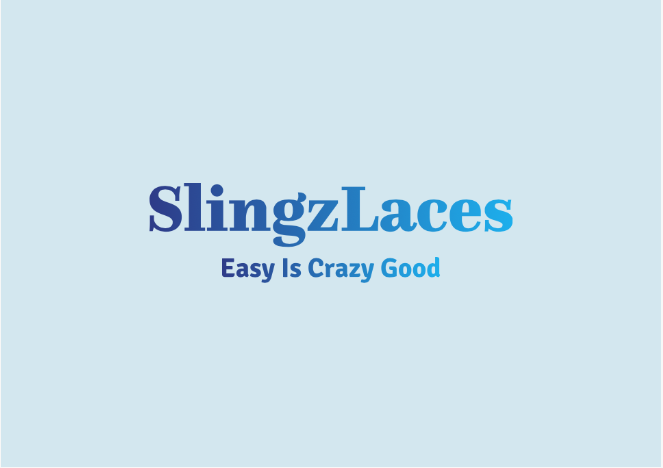 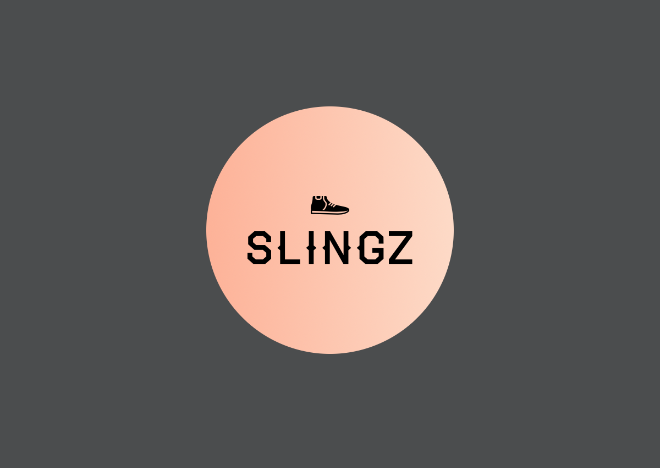 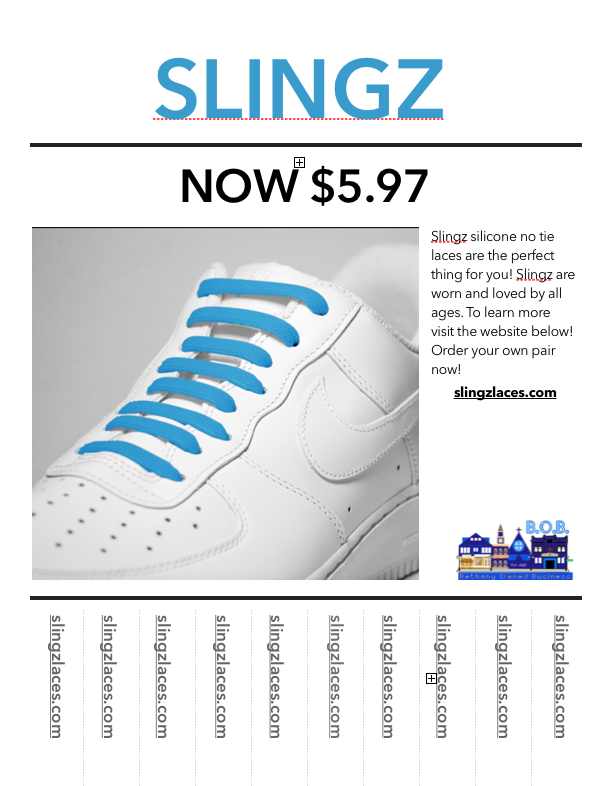 Business card
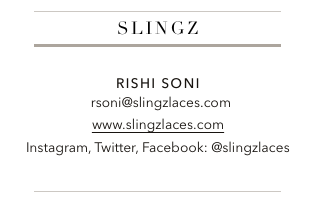